POLI 308 US Presidency
What We Think We Know and How We Think We Know It
Approaches to the Presidency
Presidential Domination 
Cycles of Presidential Power
1. Three Approaches to the Presidency
Historical
Institutional
Character
A. Historical Approach
Lincoln		Franklin 	Roosevelt






Presidents become powerful when we need them to be powerful: Crisis
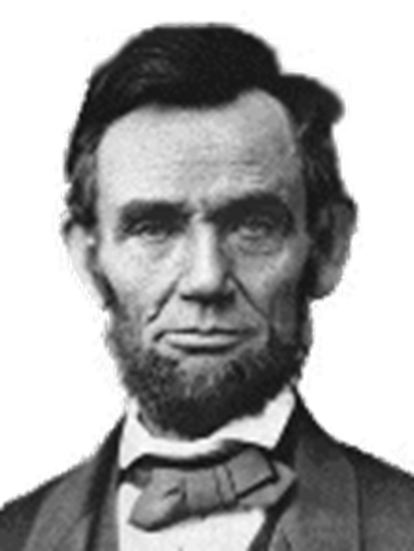 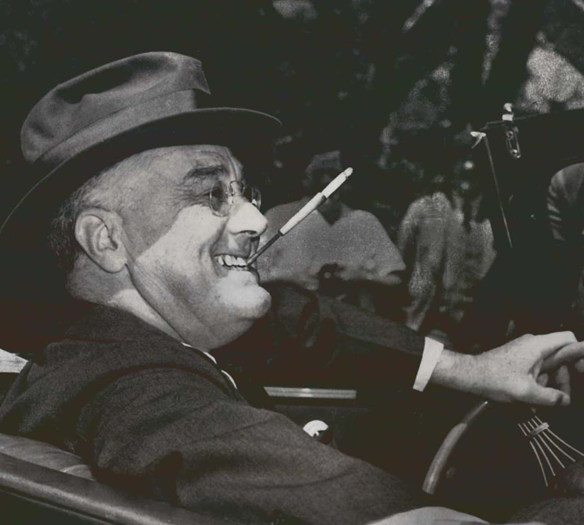 B. Institutional
US Constitution
Executive
Legislative
Judicial
Career vs. AppointeeBasic Management Dilemma
Transition 2020-21

				               																																

					Career
TRUMP
BIDEN
C. Character: The Good
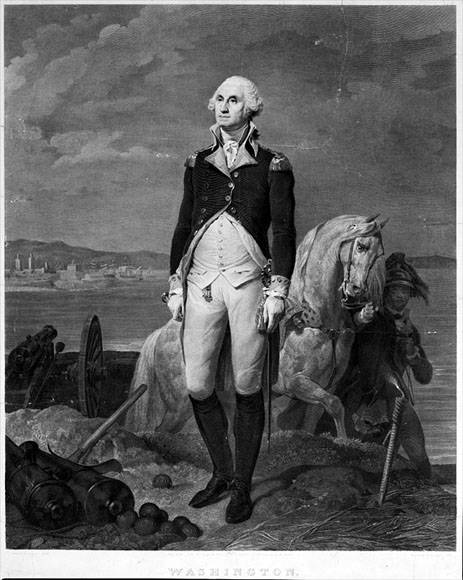 Character: The Bad
Character: The Ridiculous?
Character: The Difficult to Explain
Candidate Trump mocking a disabled reporter: November 2015
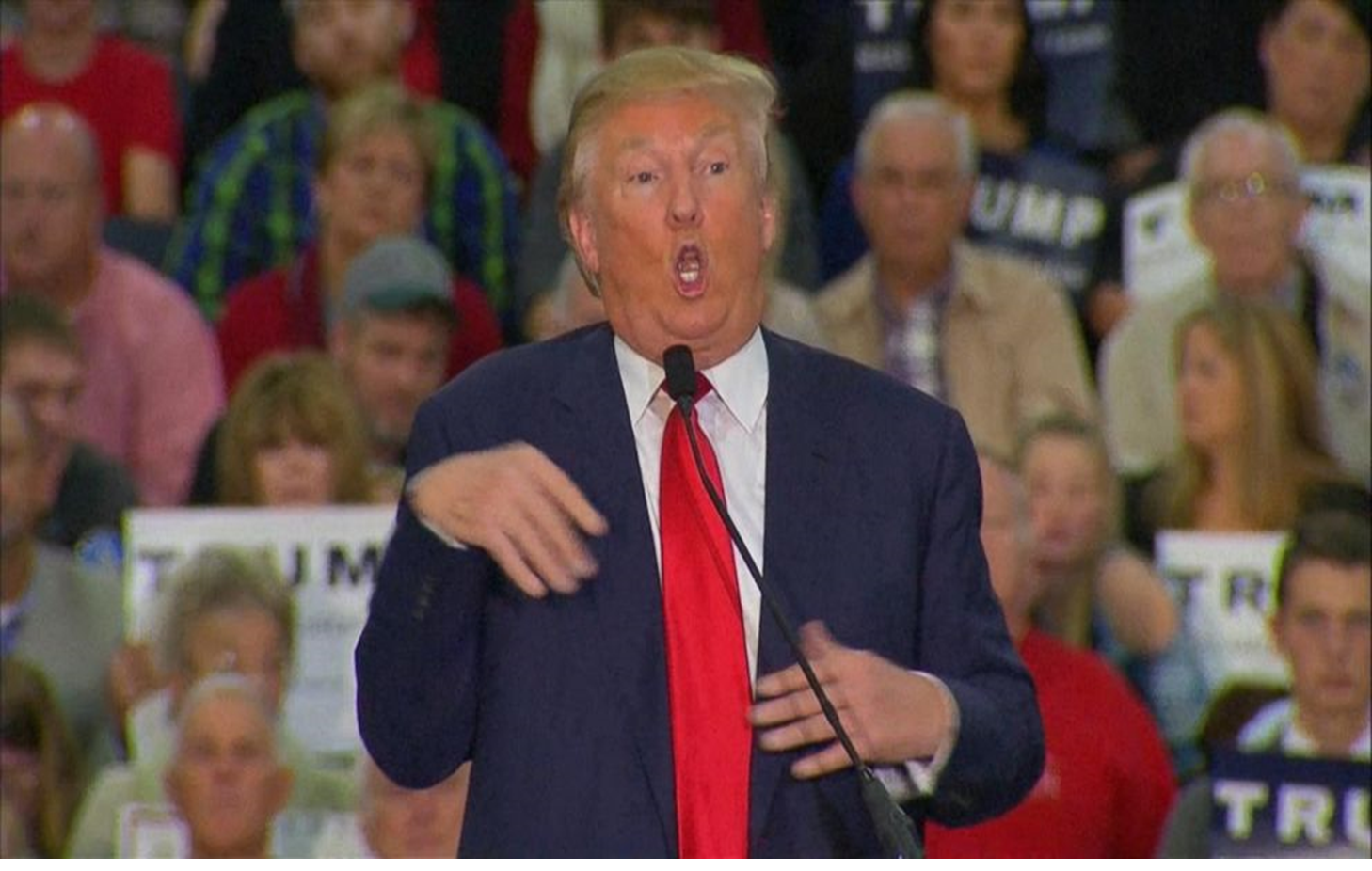 2. Presidential Domination
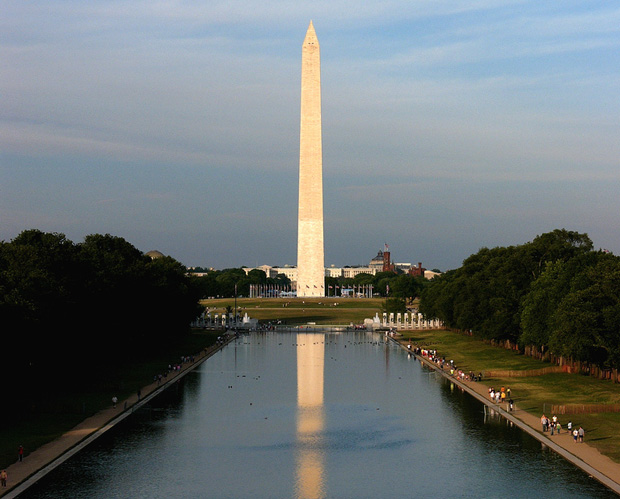 Lincoln Memorial
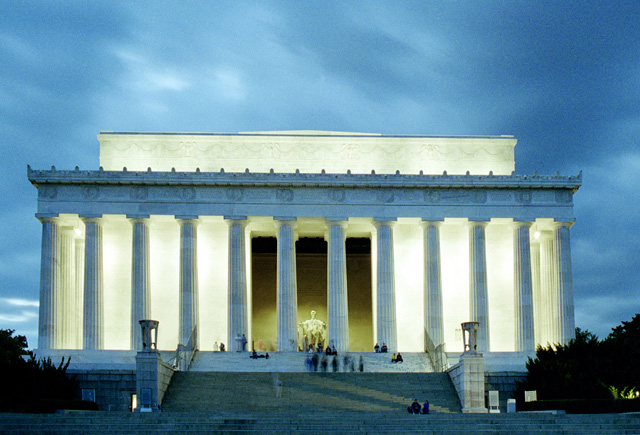 Jefferson Memorial
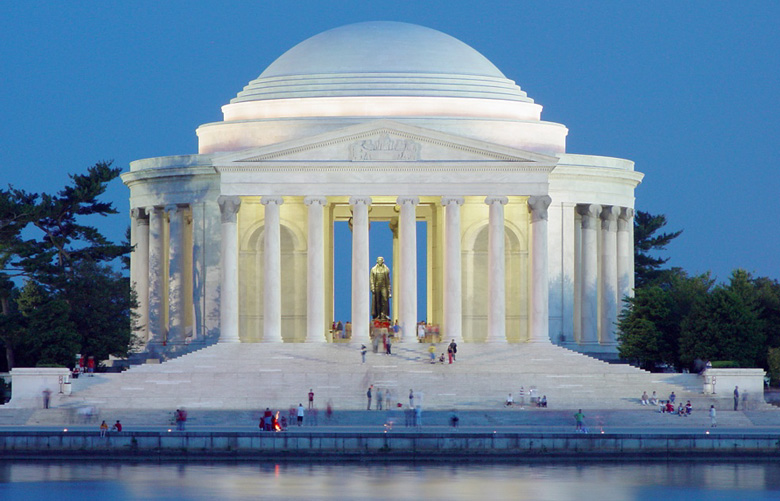 Mt. Rushmore
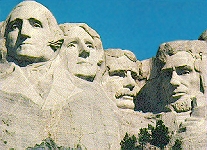 FDR Memorial
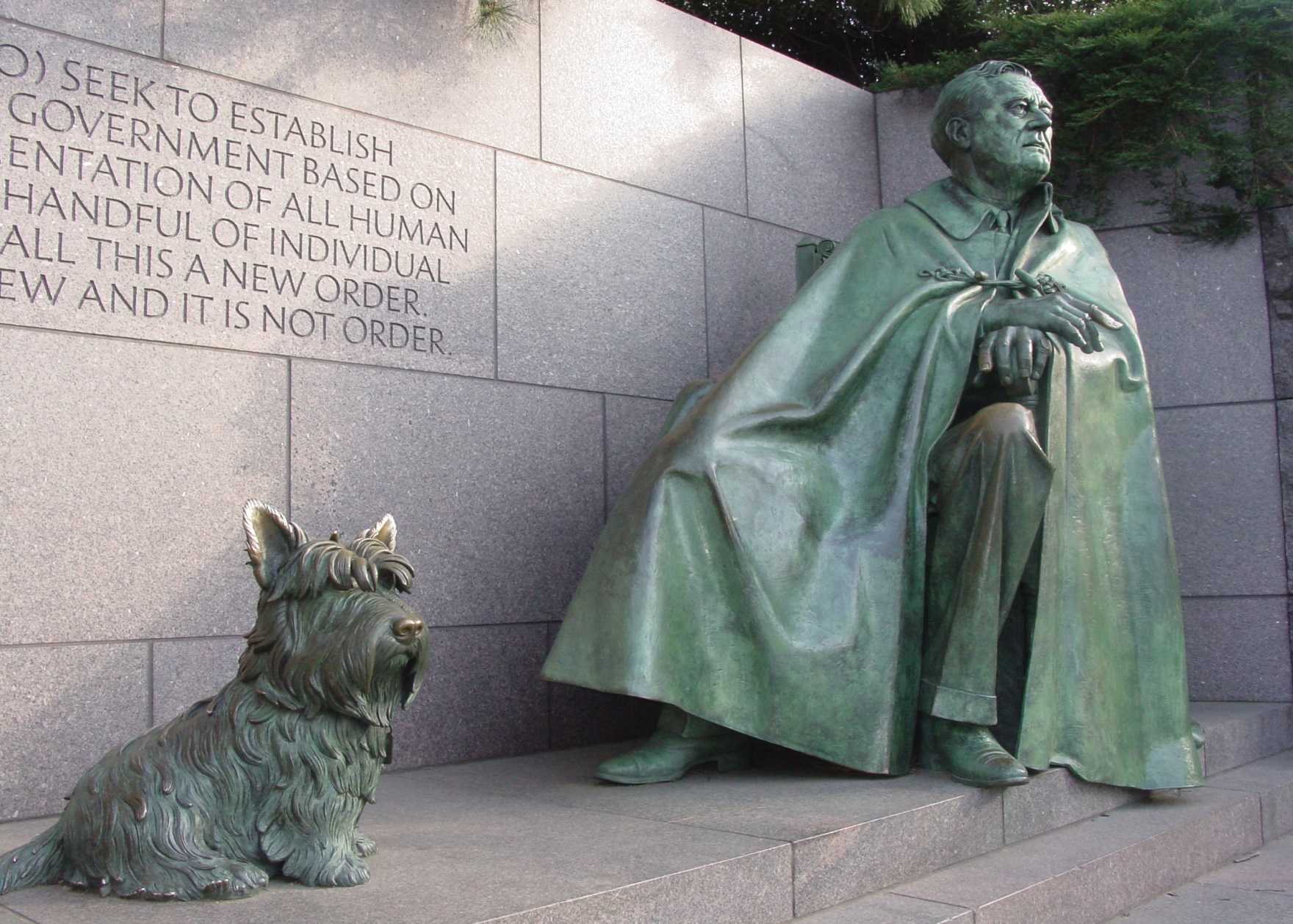 Speaker of the House Monument?
3. Cycles of Presidential Power
LBJ/Nixon     	    Reagan	      Bush 43



				Carter/Ford	   Bush 41/Clinton
Enough Intro…
Creating the Executive
Creating the Executive
Articles of Confederation
US Constitution
The Federalist Papers
Anti-Federalist Papers
Early Debates on the Executive
Hamilton		    		Madison
Presidential power		checks and balances
UNITY				PREVENT TYRANNY
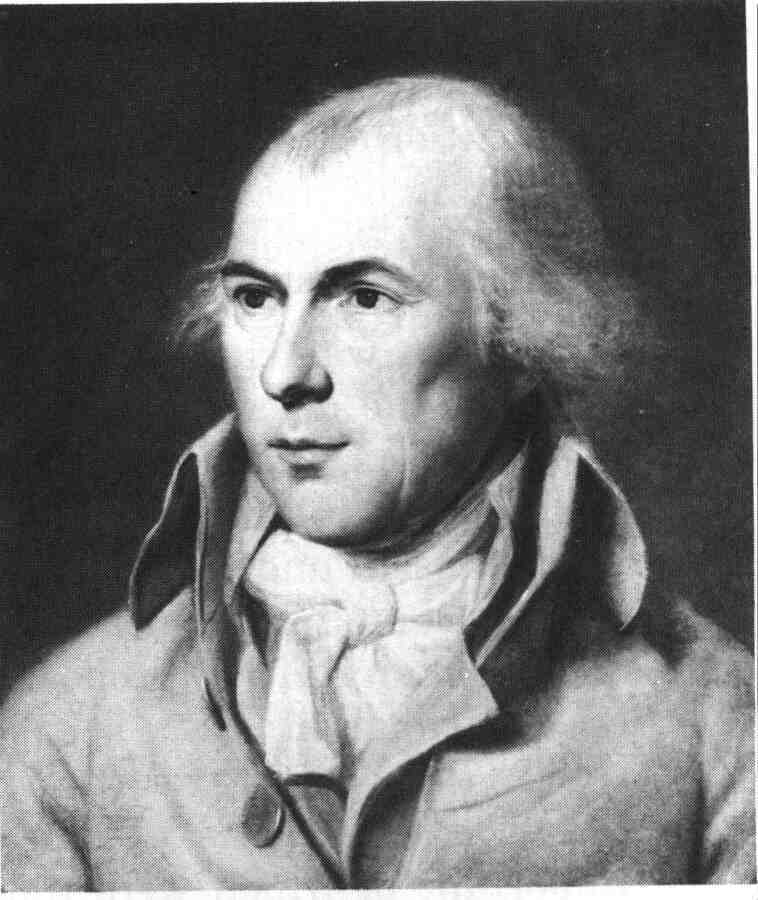 Design of the US Government
Articles of Confederation
US Constitution
Executive
Legislative
Judicial
Institutional Powers
Article One:
Congressional Powers
Declare War
Raise and support armed forces
Regulate armed forces
Senate: approve executive branch officials
Senate: advise and consent on treaties
Tax and Spend money
Article Two: 
Executive Powers
Make treaties
Appoint officials and ambassadors
Commander-in-chief of armed forces
Two Presidencies?
Domestic Affairs vs. Foreign Affairs
US vs. Curtiss Wright (1936)
“The powers to declare and wage war, to conclude peace, to make treaties, to maintain diplomatic relations with other sovereignties, if they had never been mentioned in the Constitution, would have vested in the federal government…Not only, as we have shown, is the federal power over external affairs in origin and essential character different from that over internal affairs… In this vast external realm, with its important, complicated, delicate and manifold problems, the President alone has the power to speak or listen as a representative of the nation.”
Supreme Court
Judicial Review
Marbury V. Madison 1803


John Marshall, 
Chief Justice
1801-1835
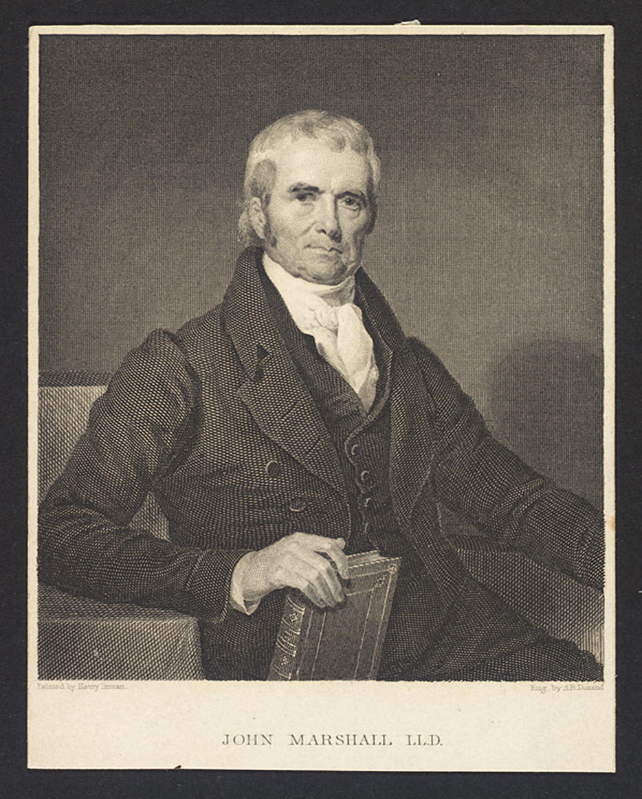 Executive OrdersBy President since FDR
Lincoln’s Emancipation Proclamation 9/22/62
FDR’s Orders 1937
Carter creates FEMA 7/20/79
Bush creates HSC and OHS 10/8/01
Bush Military Order on Unlawful Enemy Combatants 11/13/01
Biden Securing Access to Reproductive and Other Healthcare Services
ALABAMA ASSOCIATION OF REALTORS, ET AL. v. DEPARTMENT OF HEALTH AND HUMAN SERVICES, ET AL. [August 26, 2021]
The Director of the Centers for Disease Control and Prevention (CDC) has imposed a nationwide moratorium on evictions…86 Fed. Reg. 43244 (2021)…

The Alabama Association of Realtors…obtained a judgment from the U. S. District Court for the District of Columbia vacating the moratorium on the ground that it is unlawful….

The District Court produced a comprehensive opinion concluding that the statute on which the CDC relies does not grant it the authority it claims….It would be one thing if Congress had specifically authorized the action that the CDC has taken. But that has not happened.
Obama, DREAM Act, and DACADevelopment, Relief, and Education for Alien Minors
2011 DREAM Act
Obama statement on DACA June 2012
DAPA November 2014
September 2017: Trump announces end to DACA
Court Cases on DACA
Supreme Court and DACA